Compliance Plan UpdateReporting for September & October 2022
Quality Committee
29 November 2022
Overall Plan Summary
Overall Compliance Plan status is:
10 actions ‘On Plan’
08 actions ‘At Risk’
05 actions ‘Behind Plan
12 actions completed and signed off – 34%

All actions within the Compliance Plan have been aligned with the relevant Trust Strategic Objectives and include completion dates agreed with action owners. Any actions linked with the five Trust Quality Improvement Plans are clearly identifiable within the Compliance Plan to support transparency of monitoring, whilst avoiding duplication.



The Quality Improvement Board is asked to note:
The 2022/23 Compliance Plan position as of Month 07
8 Actions moving to ‘At Risk’
5 actions moving to ‘Behind Plan’
This report summarises the progress against the 2022/23 Compliance Plan since its launch in April 2022.  

The Compliance Plan incorporates the remaining ‘open’ Must and Should Do actions from the 2021/22 IQIP with the 13 new Must and Should Do actions from the latest CQC Report.  In turn, CQC actions are linked, where relevant, to the Radiology, Ophthalmology, Maternity, Urgent and Emergency Care and Elective Recovery Improvement Plans.  

All 35 actions within the 2022/23 Compliance Plan have deadlines built into the Forward Plan and include a RAG status and narrative update by exception.   

During September & October, 8 actions were presented to EAG for approval in line with the forward planner:  
3 were approved for closure
1 was approved pending Chairs Action
4 were declined

As of October 2022, there are 8 actions ‘At Risk’ which relate to the Emergency Department (ED) 4hr standard, and Mandatory Training and Appraisal Rates. 

There are 5 actions ‘Behind Plan’, 4 of which were moved to ‘At Risk’ in September.
Division of Medicine - Summary
Following the separation of Urgent and Emergency Care (UEC) from the Division of Medicine, the new UEC leadership team commenced in post in October 2022.  This strengthened team will provide dedicated and focused leadership support, to drive the required changes across the emergency care pathway.   The UEC programme has been refocused on three key areas – Ambulance handover delays, premium discharges and non-admitted performance

Introduction of the GP Front Door (GPFD) and upcoming trial of ED streamer working alongside GPFD to assess and direct patients to the most appropriate setting of care will support the 15 minute triage target of 100%.  Focus on patient flow throughout the Trust is integral to the timely offload of patients from ambulances.  Prescribed monitoring of patients on ambulances is in place to ensure patients are closely monitored and planning for deteriorating patients are in place and audited to ensure compliance.  Work with EEAST to embed the use of appropriate redirection process continues and will be further utilised in line with Winter escalation planning. 

Review of pathways for ED attendances making sure patients are referred to the most appropriate area for treatment and either discharged or plans for admission.  Appropriate diagnostics and senior decision making required to reduce the lengthy turnaround of patients in ED.  Clearly articulated and communicated pathway planning in line with planned movement and expansion of UEC footprint.  ED expansion scheme will be complete by April 23. 

Clinical Director (CD) has liaised with all Medical staff and distributed current performance standards via communication pages, shared at specialty meetings and updated educational teams.  

SDEC expansion scheme will be complete by end of December 2022. This will provide a significant increase in SDEC capacity and allow significant increase in patient activity including GP referrals and ambulance conveyances where appropriate.  Interim measures planned to ensure flow through ED include a post ED Decision to Admit (DTA) cohorting area over the winter period. 

Teams fully recruited to Band 7 roles, all Band 7s will perform appraisals for their teams. 

All teams have been advised to prioritise Mandatory training due to the nature of the work.  This will be closely monitored by the, CD, Matron and DLT.  Divisional General Manager (DGM) will work with the UEC teams and safeguarding team to resolve the issues of escalation and training cancellation in times of pressure.
[Speaker Notes: DLT to update]
Division of Surgery - Summary

New ways of working
To support the ED, the Division have a Surgical Registrar based in the department to support early reviews.

Sandringham Ward are trialling Nurse Led TTO’s with early positive results.

Concerns and Mitigations
Anaesthetic staff vacancies, mitigated through the use of locums and active recruitment.



Division of Clinical Support Services - Summary

New ways of working
Created additional capacity with employing locums to undertake ECHO lists .

Continuing to undertake ECHO lists in the OPD department, five rooms have been adapted to support their IT requirements. ECHO is now performing above predicted.

 The department has an Image Vault which is being supported virtually to improve reporting time
Division of Women & Children - Summary
Staffing challenges have led to the cancellation of MDT training in the early part of this year, to enable the delivery of safe services across Maternity whilst recruitment is in progress.  The Division are monitoring the situation closely, ensuring they continue to maintain training dates where it is safe to do so.  

A trajectory is in place and Midwifery training rates aim to be complaint by December 2022.  A focus on Obstetric and Anaesthetic compliance to ensure recovery is in place with all of the obstetric team allocated time within their rota, and  the Anaesthetic team given time, (Anaesthetic compliance required for CNST). 

The Local Maternity and Neonatal System programme team have agreed to support with faulty members which the Division are planning to utilise going forwards

Staffing challenges and the impact on training are included within the W&C Risk Register with monitoring and escalation on a monthly basis.

New Interim Head of Nursing for Paediatrics appointed, providing additional DLT representation and leadership for Paediatrics.

New Clinical Director for Obstetrics and Gynaecology appointed.
Overall Plan Position
The tables below reflect the actions captured within the 2022/23 Compliance Plan, with 23 open actions covering Regulatory actions which are structured accordingly.
Overall Plan Status
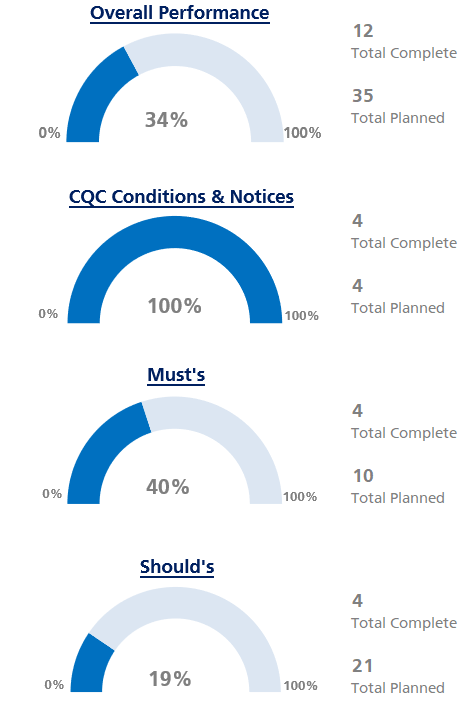 Of the 35 total planned actions within the Compliance Plan, 12 actions have been closed including the 4 Section 31 conditions which remain on the Trust’s Certificate of Registration
8 actions are currently RAG rated ‘At Risk’ 
5 actions are ‘Behind Plan’ at Month 07
All CQC Conditions and Warning Notices have been closed internally by the Trust
The Trust has 4 Section 31 Conditions on its Certificate of Registration
A decision has been made not to submit a formal application at this time to request the lifting of 3 of the remaining Section 31 Conditions relating to Maternity Services and Diagnostic Imaging.   Full details are included within the Section and Warning Notice Update – QIB Agenda Item 10.
10 Regulatory (Must) actions are incorporated within the 2022/23 Compliance Plan.
  4 Regulatory (Must) actions have been closed to date
21 Regulatory (Should) actions are incorporated within the 2022/23 Compliance Plan
4 Regulatory (Should) actions have been closed to date
Forward plan for the completion of actions
This table details a breakdown of all 35 actions within the Compliance Plan which are included within the forward plan.
Actions approved at EAG in September and October 2022
Actions declined at EAG in September and October 2022
Full details of declined actions are listed on Slide 09.

*Action 122 was approved pending Chairs Actions – Once additional evidence is received this will then be approved by the Chair of the EAG without having to be resubmitted to EAG, and moved to Business as Usual.
Actions At Risk at the end of October 2022
109 – 4 Hour ED Standard (Urgent and Emergency Care)
Introduction of the GP Front Door (GPFD) and upcoming trial of ED streamer working alongside GPFD to assess and direct patients to the most appropriate setting of care will support the 15 minute triage target of 100%.  Focus on patient flow throughout the Trust is integral to the timely offload of patients from ambulances.  Prescribed monitoring of patients on ambulances is in place to ensure patients are closely monitored and planning for the deteriorating patient are in place and being audited to ensure compliance.  Work with EEAST to embed the use of appropriate redirection process continues and will be further utilised in line with Winter escalation planning.

110 – Referral to Treatment Time/Waiting Times (UEC)
Review of pathways for ED attendances making sure patients are referred to the most appropriate area for treatment and either discharged or plans made for admission.  Appropriate diagnostics and senior decision making required to reduce the lengthy turnaround of patients in ED.  Clearly articulated and communicated pathway planning to progress in line with planned movement and expansion of UEC footprint.
Actions At Risk at the end of October 2022
124 – Mandatory Training and Appraisals (Maternity) 
Mandatory training and appraisal rates are monitored monthly within the Division. The Division have developed a mandatory training trajectory aiming to achieve the required compliance. W&C have a risk on the risk register for achieving 90% mandatory training compliance for CNST due to Maternity staffing shortages. Appraisals are being arranged by Line Managers, with dedicated time given to staff. Appraisals are monitored and escalated by the PDM/ PDN teams. The Division are ensuring that all of those who manage staff are trained in undertaking appraisals. 

127 – Nursing Appraisal Rates (Medicine)
Teams fully recruited to in Band 7 roles, all Band 7s will perform appraisals for their teams. This will be monitored by the Matron for UEC and Dep CN until HON appointed

128 - Mandatory Training (UEC) 
All teams have been advised to prioritise this training due to the nature of the work.  This will be closely monitored by the, CD, Matron and DLT.  DGM will work with the UEC teams and safeguarding team to resolve the issues of escalation and training cancellation in times of pressure.

129 - Safeguarding Training – Medics (UEC)
CD has liaised with all Medical staff and has distributed current performance standard via communication pages, shared at specialty meetings and updated educational teams.  The team need to break the cycle of mandatory training being displaced in times of escalation and ensure mandatory training is completed.

130 – Appraisals (Trustwide) / 131 – MCA/DoLS training (Trustwide)
Due to Divisional actions for Appraisals and Mandatory Training now rated as either ‘Behind Plan’ or ‘At Risk’ these Corporate Trustwide actions cannot be closed until all Divisional actions have been completed which relate to appraisal and Mandatory Training compliance. September compliance is MCA 85.3% / DoLS 86.3%
Actions ‘Behind Plan’ at end of October 2022
101 Pharmacy Support – Critical Care
At the time of EAG the Job Advert was still live.  The group asked the Division to re-evaluate the ask of the action and if the need is Pharmacy support within Critical Care or support available to be contacted with dedicated time based within the unit. This action will be resubmitted to EAG in December 2022

118 Vision & Strategy Radiology
This action was declined at EAG as further work is required. The workplan will be reviewed, socialised at November and December departmental meetings and further evidence, including the divisional workplan will be submitted. This action will be resubmitted to EAG in December 2022. 

122 Medics Mandatory Training – Critical Care
The evidence provided to EAG in October was approved and the Chair agreed that subject to the compliance data for October this action would be approved for closure as Chair’s Action and would not be required to be resubmitted to EAG.  Once the October data has been approved this action will close and move to Business as Usual. 

125 Nursing Appraisal Rates – Medicine
Focus work with ward areas that are not compliant including Feltwell ward, West Newton Ward, West Dereham Ward, Tilney Ward. 
Trajectory provided and will be discussed at Matron/Ward Leader 1.1’s 
HON has oversight and discusses with Matron’s during their 1.1’s. This action will be resubmitted to EAG in December 2022

126 Medics Mandatory Training – Medicine
Divisional Manager and Divisional Director set out expectations with Clinical Directors
Meeting between Divisional Director and CD’s to ascertain plans to become compliant with mandatory training. This action will be resubmitted to EAG in December 2022
Mandatory Training & Appraisal Update
Mandatory Training Compliance

Compliance for October against a target of 80% is:     
                        Trustwide 78%
                        Medicine 80%
                        Surgery 80%
                        Women & Children 80%
                        Clinical Support Services 83%

Appraisal Compliance

Compliance for October against a target of 90% is:
                        Trustwide 74%  
                        Medicine 88%
                        Surgery 73%
                        Women & Children 76%
                        Clinical Support Services 85%


Estates and Ancillary Support Workers have been changed from Level 2 to Level 1 for both Resus and Conflict Resolution but this will not be reflected until the November Training Matrix is produced, which will change a number of reds to green and will increase the overall compliance in those subjects.
Actions to be submitted to the EAG in the next 3 months